Introduction to the CHE University Ranking System
Detlef Müller-Böling
15. September 2006
Initiated by 
German Rectors‘ Conference 
early 90s
Founding task for CHE
ETH Zürich 15.09.06
2
Meta - Ranking 1
„The system used by CHE  to evaluate universities is probably the best model available today in the world of higher education.“
Prof. Dr. Francois Tavenas
Rector Emeritus of Université Laval (Quebec)
Founding Rector of Université de Luxembourg
Quality Assurance: A Reference System for Indicators and Evaluation Procedures, Brüssel April 2004
ETH Zürich 15.09.06
3
Meta - Ranking 2
„ The German system of institutional ranking is nothing short of brilliant.“
Alex Usher, Vice-President
of the Educational Policy Institute, Canada,
2006
ETH Zürich 15.09.06
4
5 Besonderheiten
Nr. 1

Fächer-
vergleiche
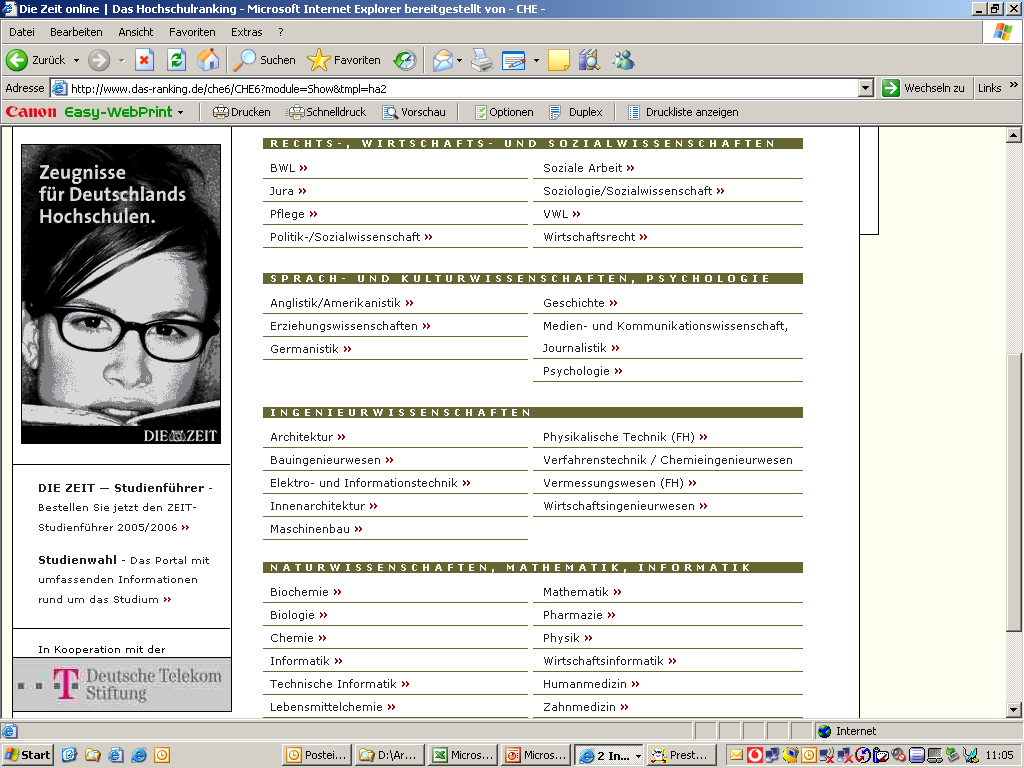 ETH Zürich 15.09.06
5
1. Zyklus
2. Zyklus
3. Zyklus
280 Hochschulen

4.000 Studienangebote
(inkl. Österreich + Schweiz)
200.000 Einzeldaten

alle drei Jahre aktualisiert
1998
Wirtschaft,
Chemie
2002
Wirtschaft, Jura
Sozialwiss.
2005
Wirtschaft, Jura
Sozialwiss.
36 Studienbereiche
1999
Jura, 
Naturwiss.
2003
 Naturwiss.,
Medizin
2006
 Naturwiss.,
Medizin
2000
Ingenieurwiss.
2004

Ingenieur-,
Geisteswiss..
2007
Ingenieur-,
Geisteswiss..
75 % Studierende
2001
Geisteswiss..
ETH Zürich 15.09.06
6
5 Besonderheiten
Nr. 2

Wieder-
holungen

mit
 
Zeit-
vergleich
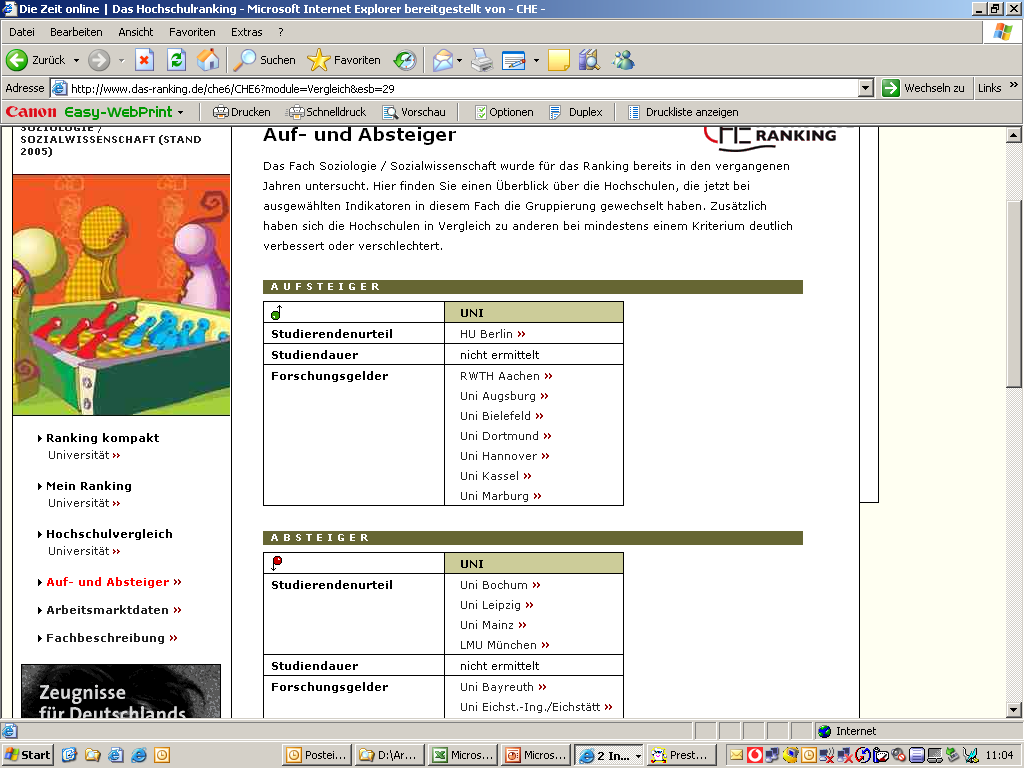 ETH Zürich 15.09.06
7
Spitze 
Mittel
Schluss
5 Besonderheiten
Nr. 3

keine 
Rang-
plätze

nur
 Rang-
gruppen
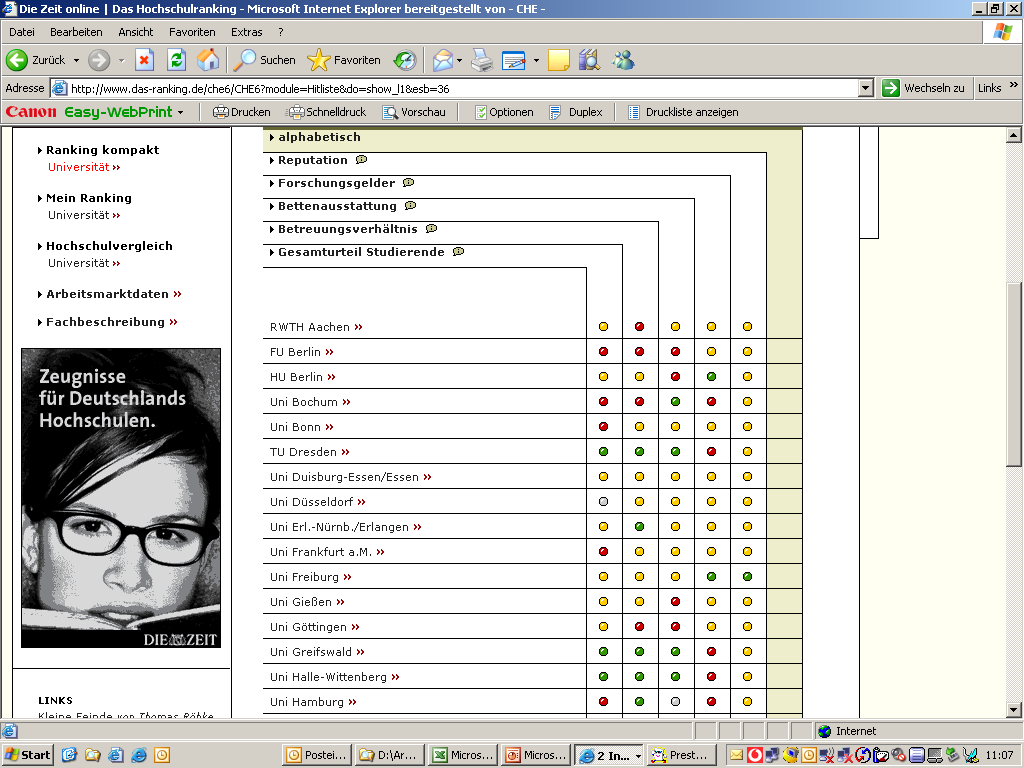 ETH Zürich 15.09.06
8
5 Besonderheiten
Nr. 4

Bench-
marking
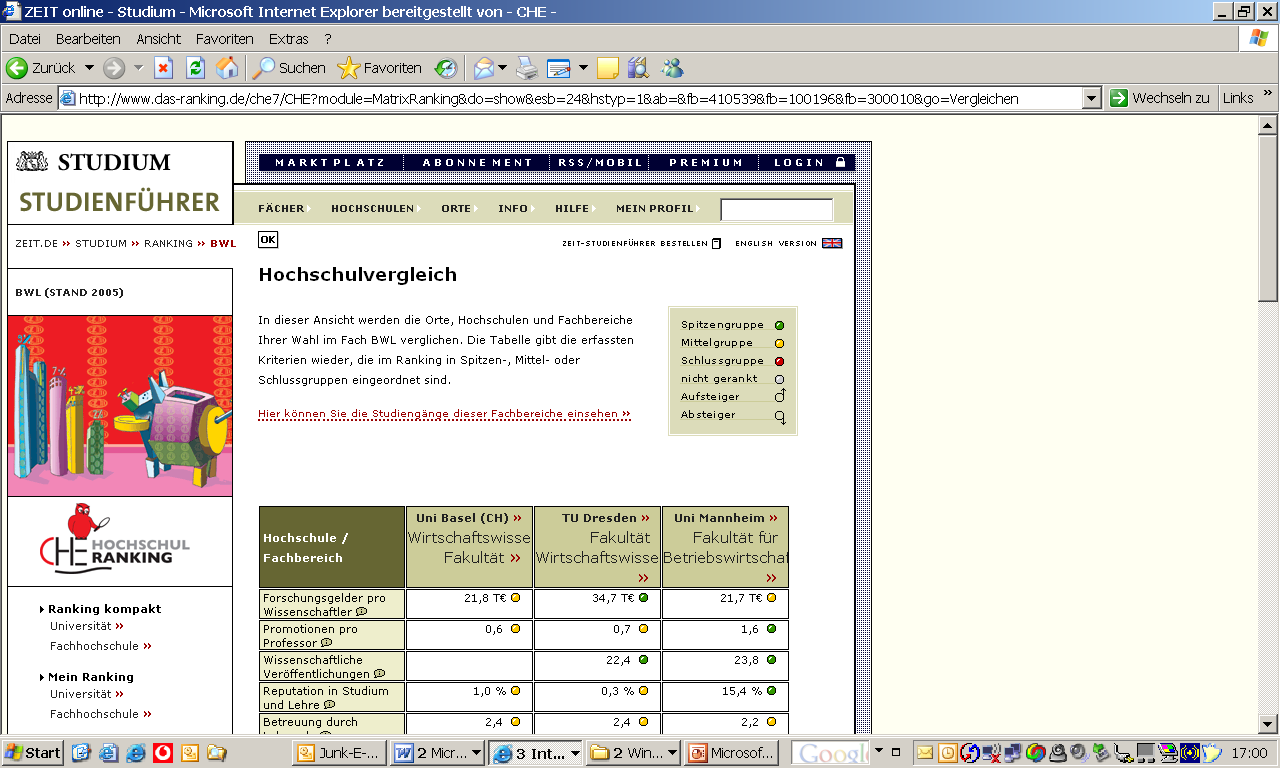 ETH Zürich 15.09.06
9
5 Besonderheiten
Mein Ranking
Nr. 5

keine (gewichteten) Gesamtwerte, 

sondern 

multidimensionales Ranking
ETH Zürich 15.09.06
10
Internationalität
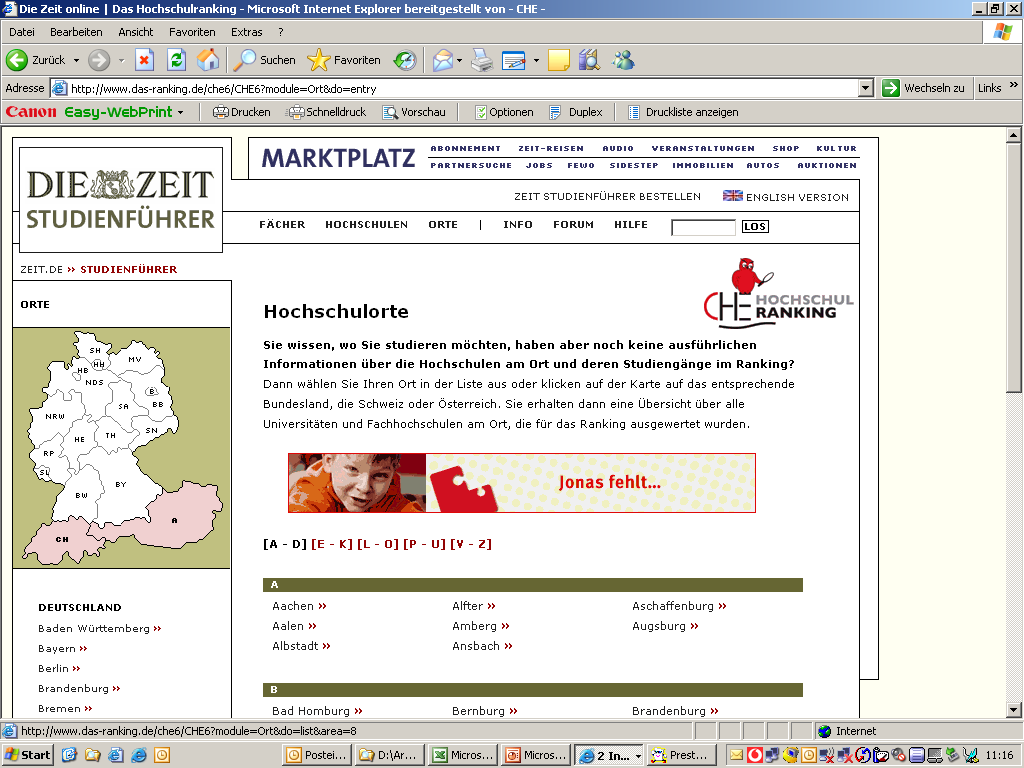 ETH Zürich 15.09.06
11
Weltranking „Shanghai“
ETH Zürich 15.09.06
12
Indikatoren des ‚Shanghai-Ranking‘
Nobelpreise seit 1910
Publikationen
* For institutions specialized in humanities and social sciences such as London School of Economics, N&S is not considered, and the weight of N&S is relocated to other indicators.
ETH Zürich 15.09.06
13
Becoming European... Approach 1
D
NL
FL
A
CH
CHE-Ranking:

all universities
all subjects
all study programms

Only for some countries
LI?
ETH Zürich 15.09.06
14
Becoming European… Approach 2
Segmenting the Market
subject type:
e.g. business
sciences
public or not:
benchmarking
study guide
level of education:
postgraduate programmes
ETH Zürich 15.09.06
15
Becoming European… a Pilot Project
EUSID!
European Study Guide 
for High Potential Students in Sciences
Aims
contribute to European Higher Education Area
Provide substantial information for Postgraduate Students
show the internationally competitive strength of European science departments!
Method
selection of top-level departments in sciences
multi-dimensional approach 
based on the ranking experience of CHE
ETH Zürich 15.09.06
16
Communication
recommen-
dations
DIE ZEIT
differentiation
densification
overview
5 indicators; „Studienführer“
all datas + My Ranking
www.che-ranking.de
ETH Zürich 15.09.06
17